Missing People and Runaway Helpline
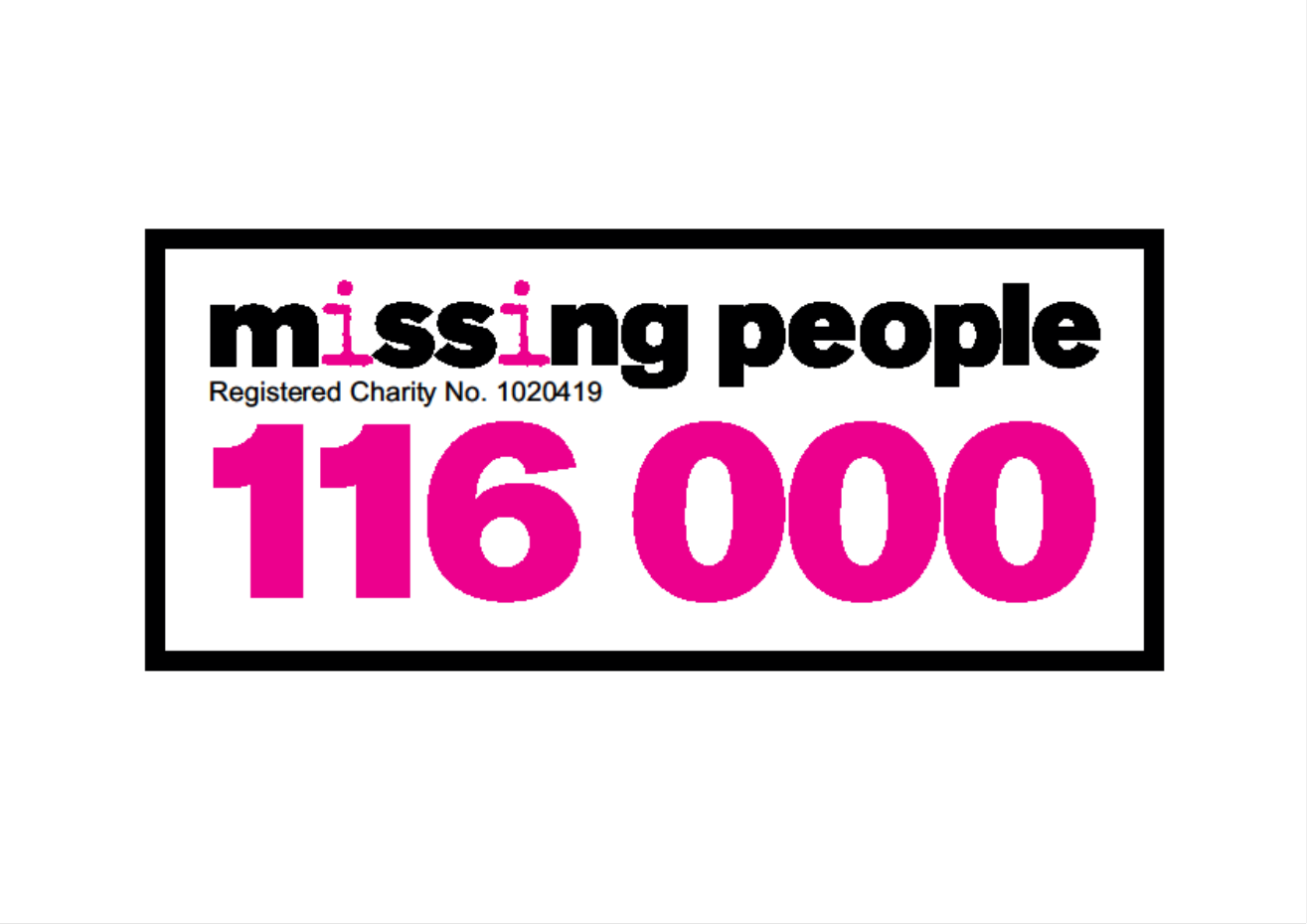 1
[Speaker Notes: I am here today to tell you about a service called the Runaway helpline.  You may have heard or seen news items on social media about young people who have gone missing]
How many children and young people do you think go missing each year?
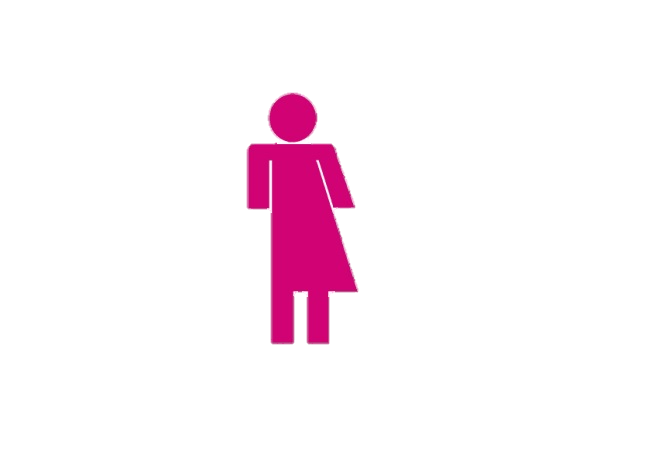 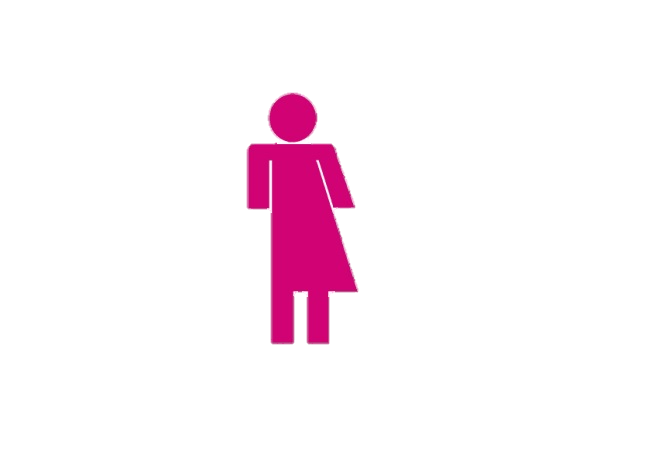 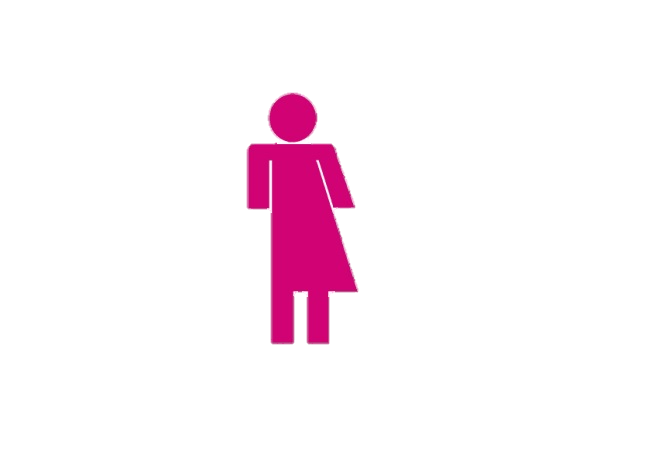 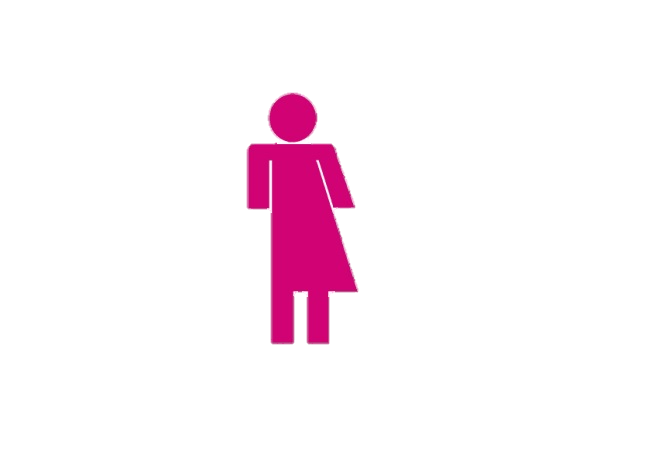 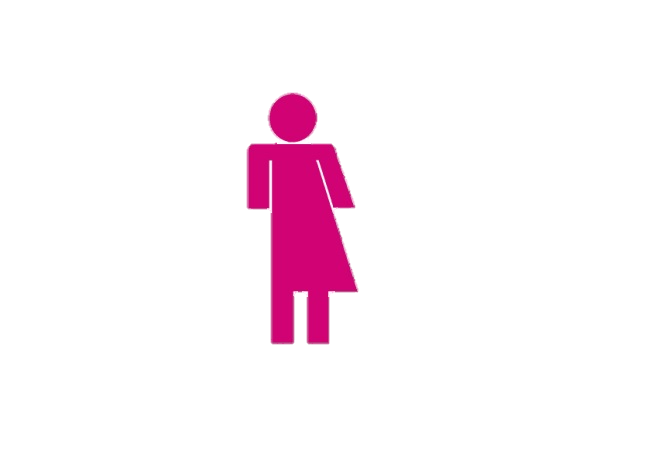 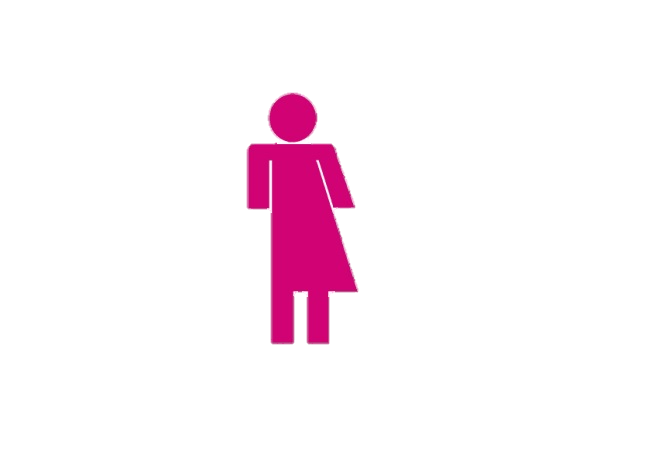 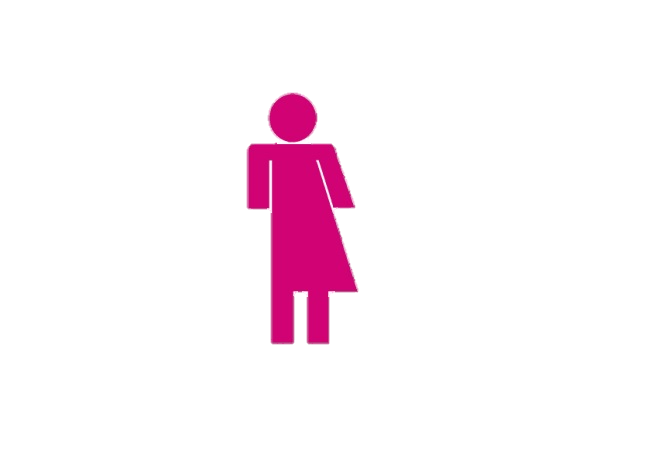 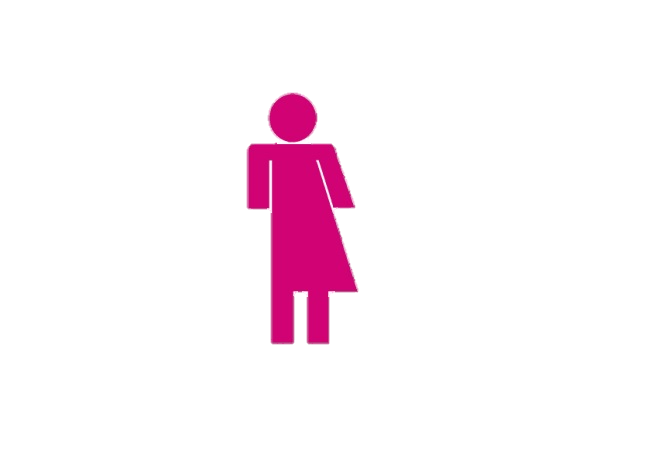 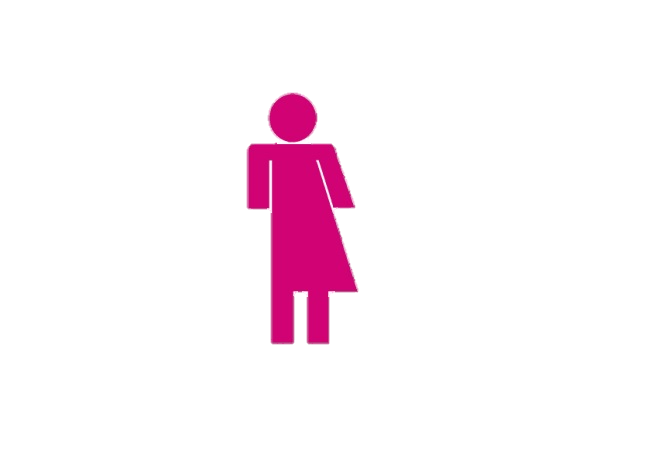 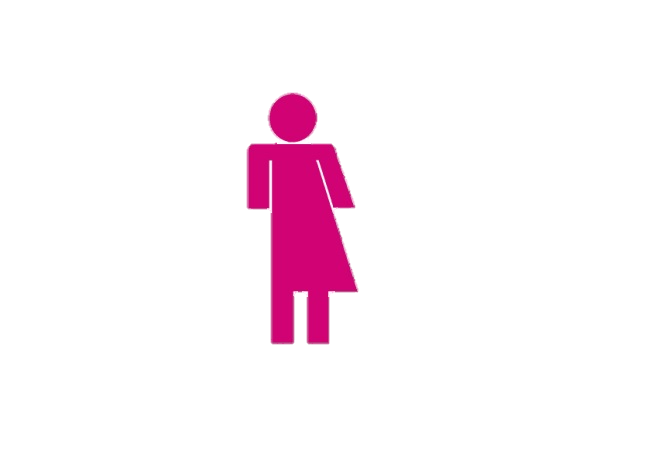 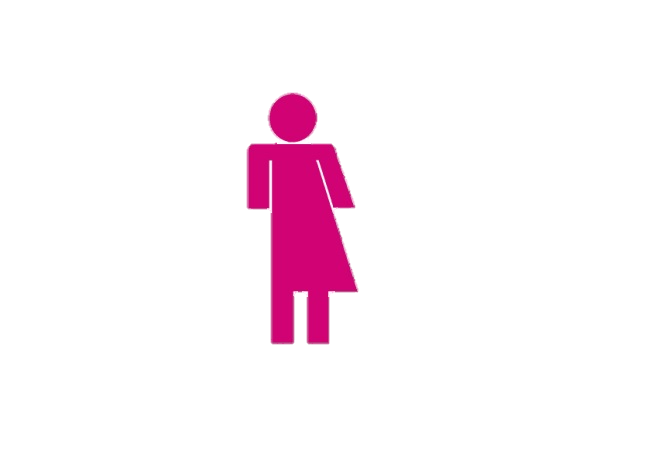 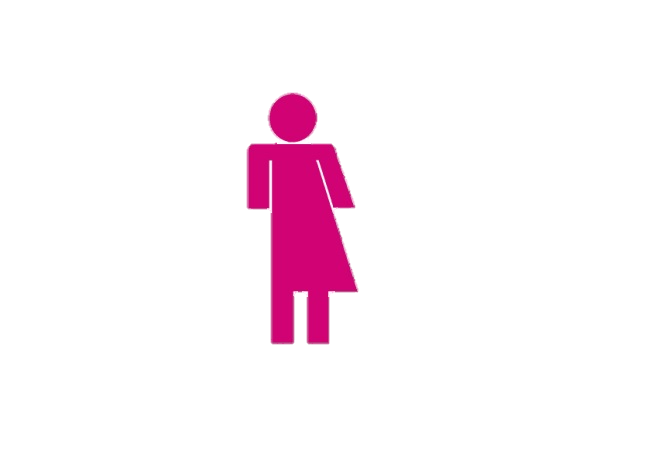 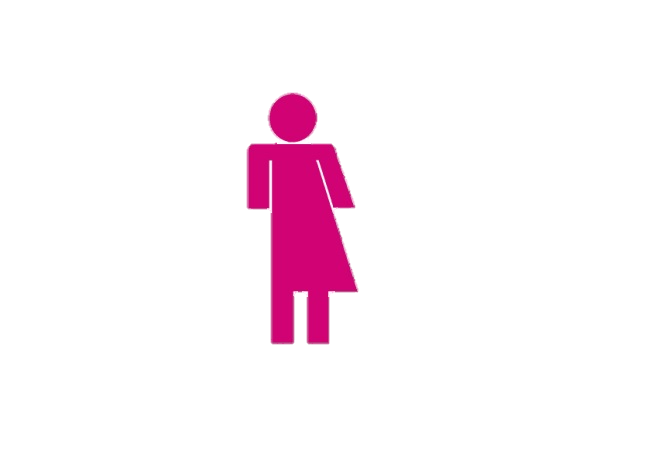 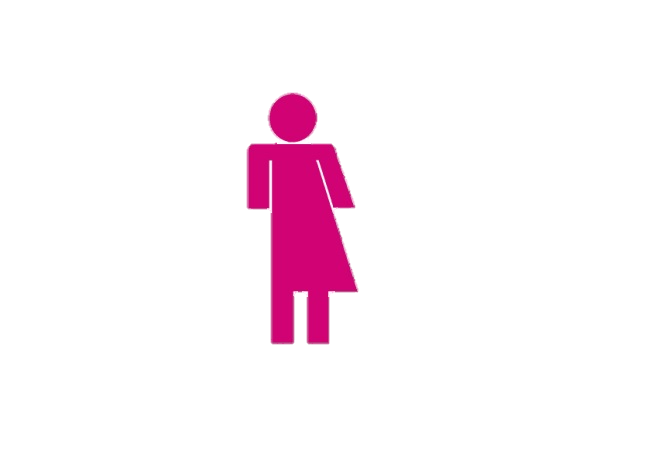 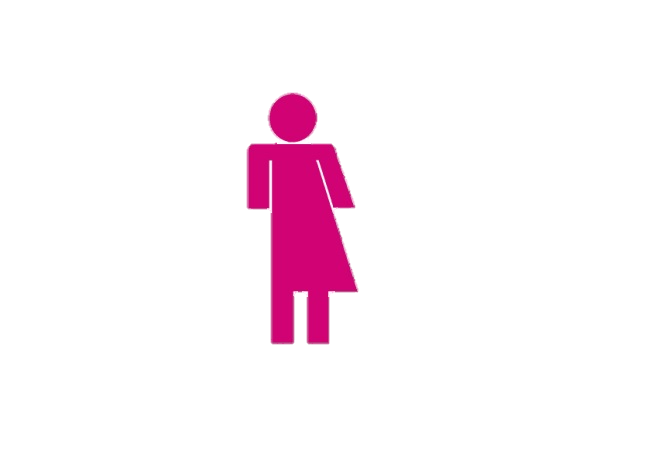 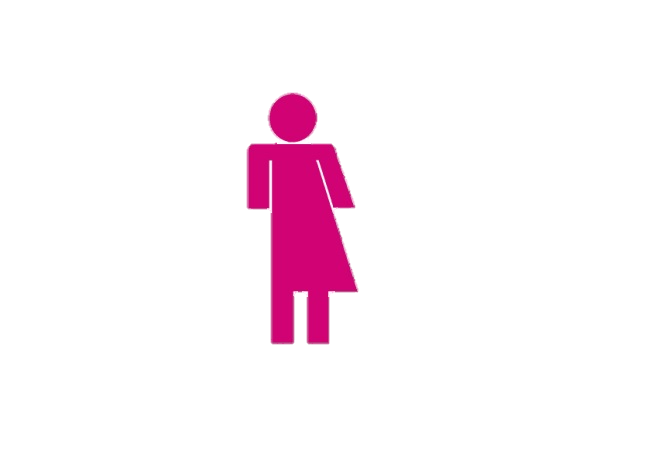 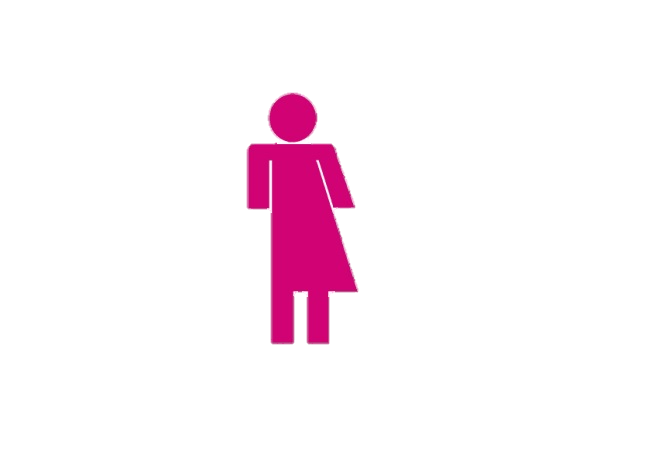 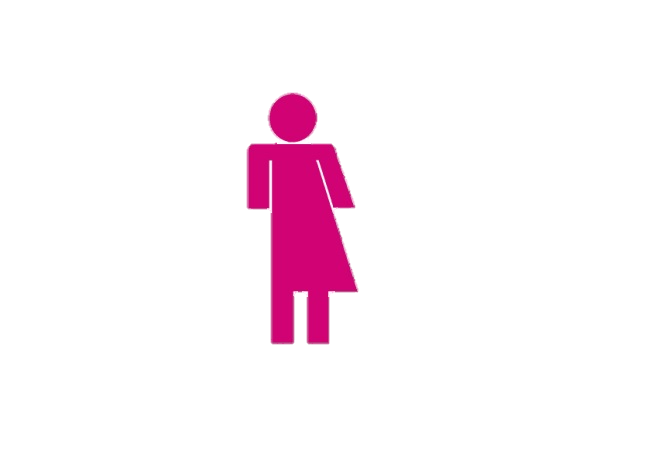 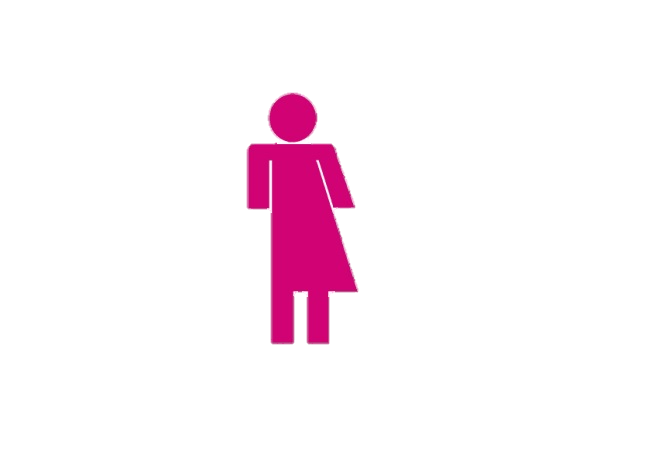 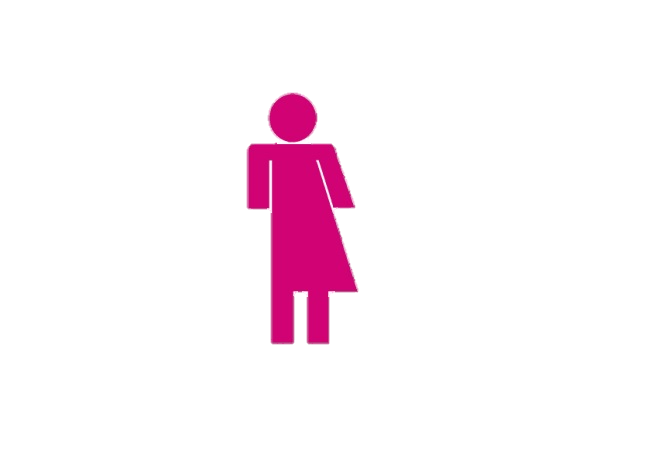 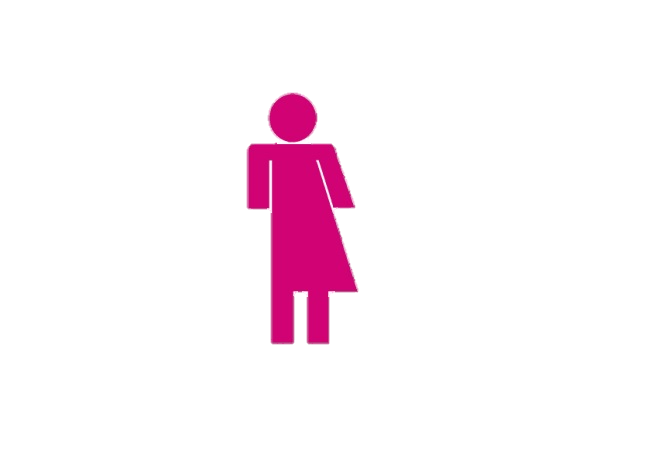 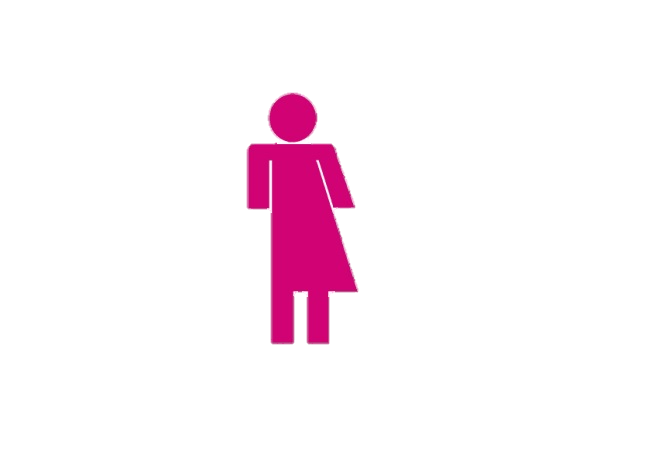 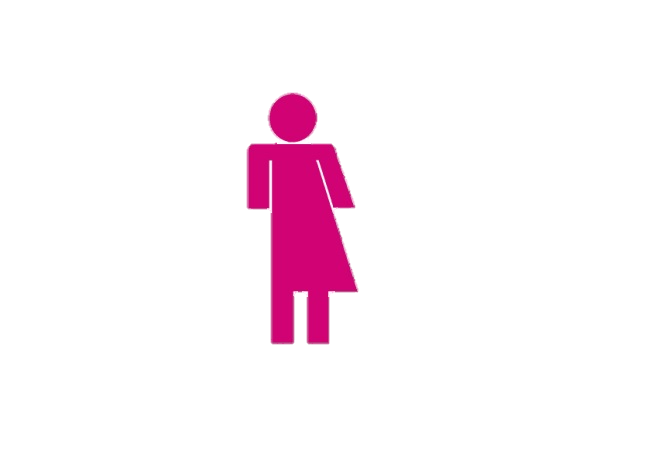 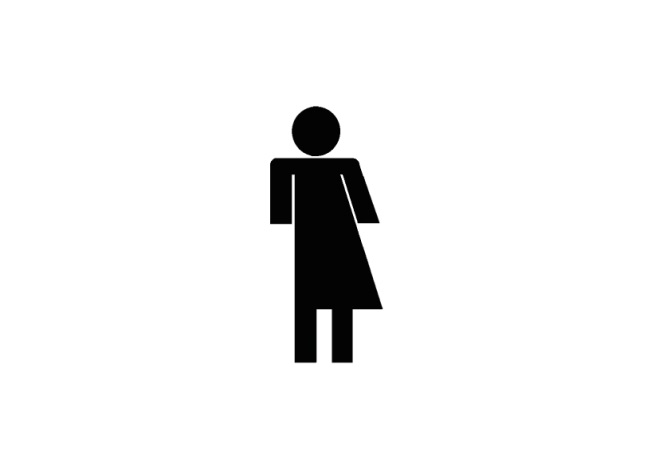 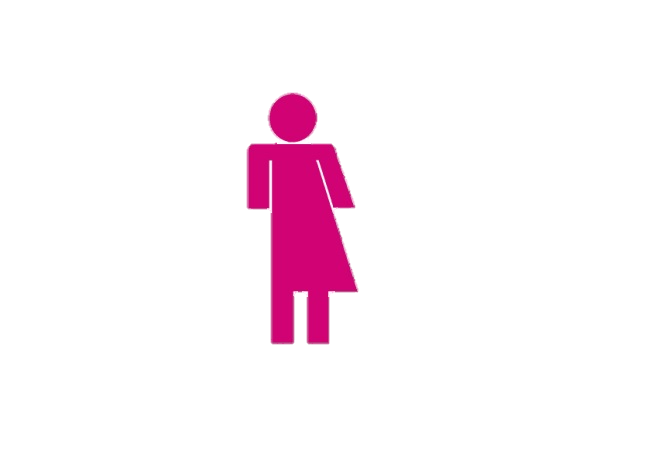 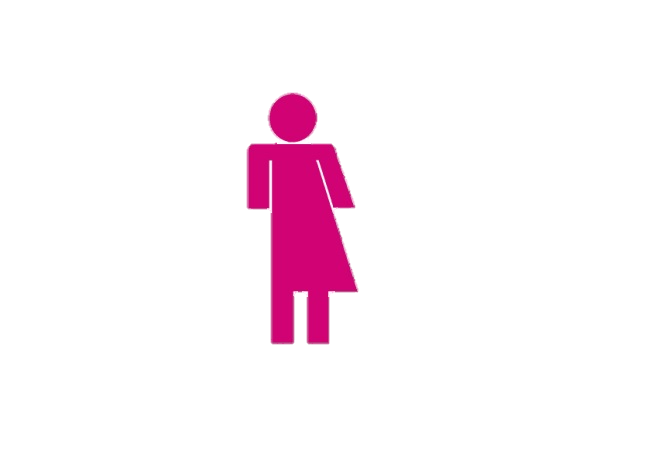 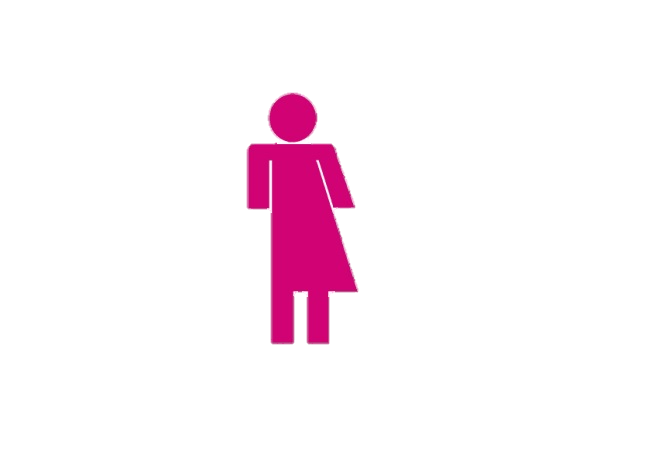 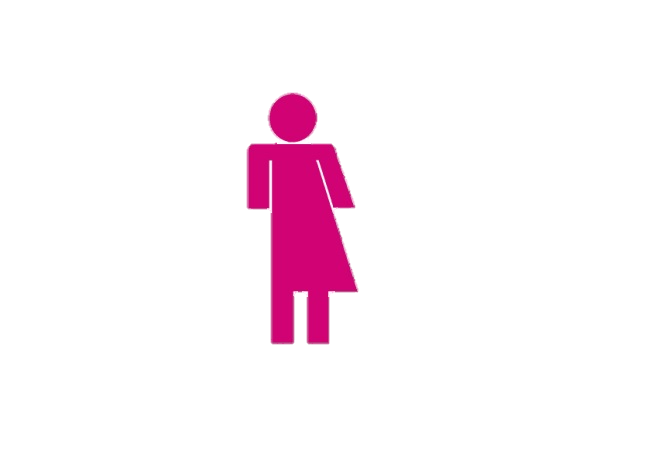 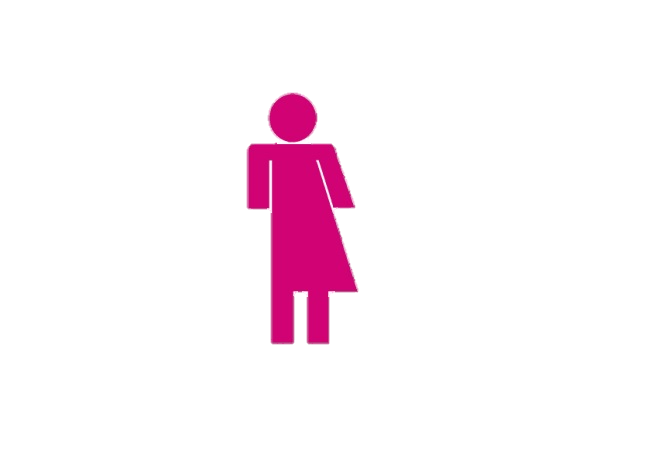 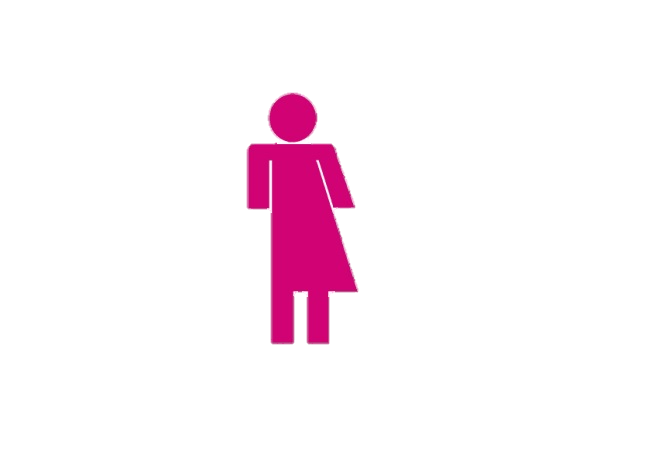 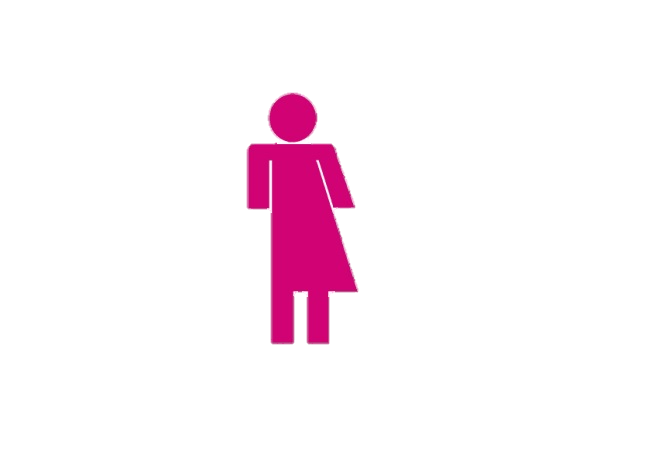 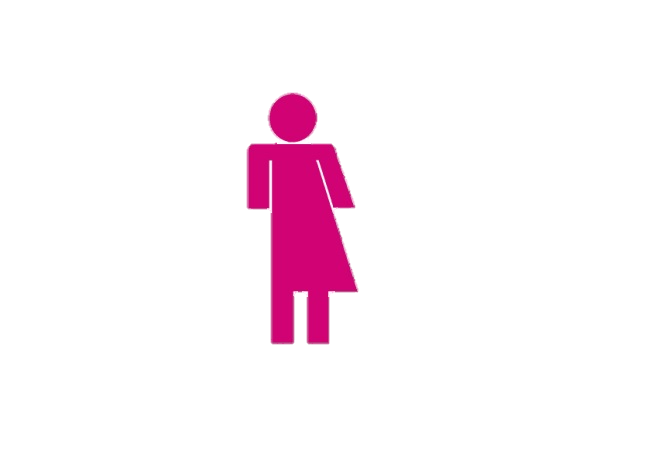 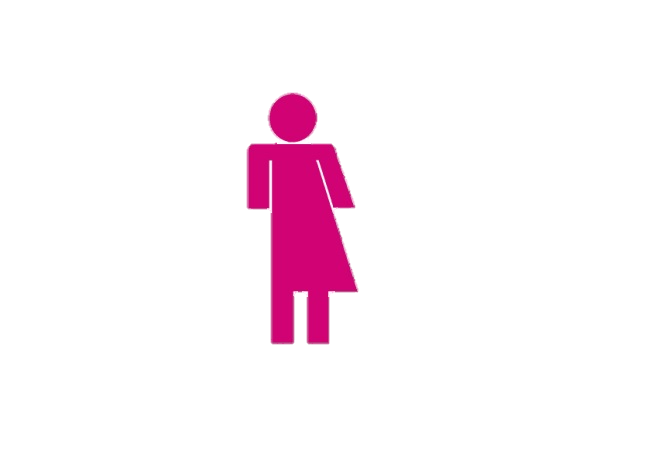 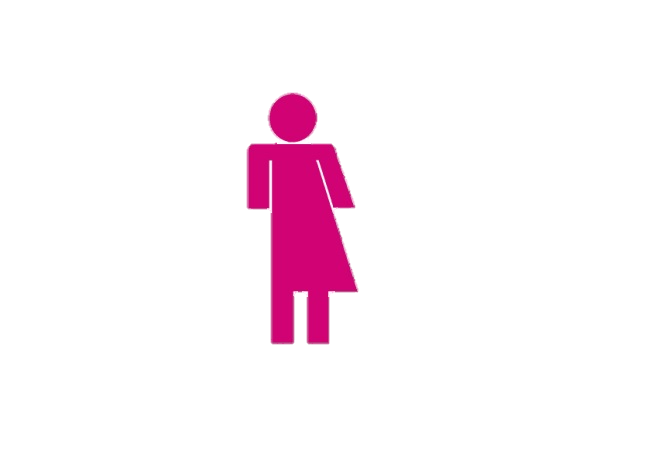 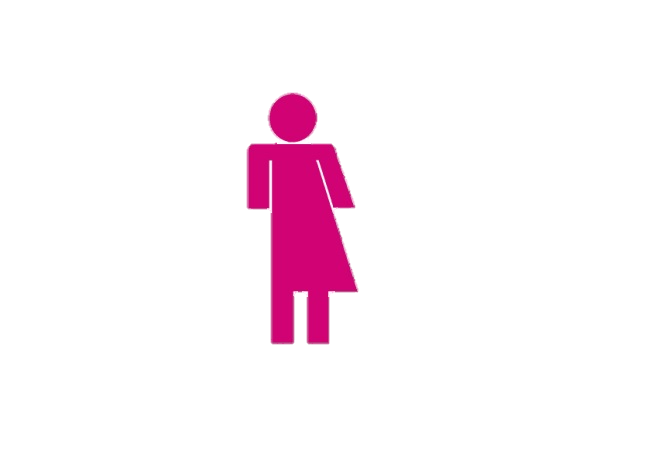 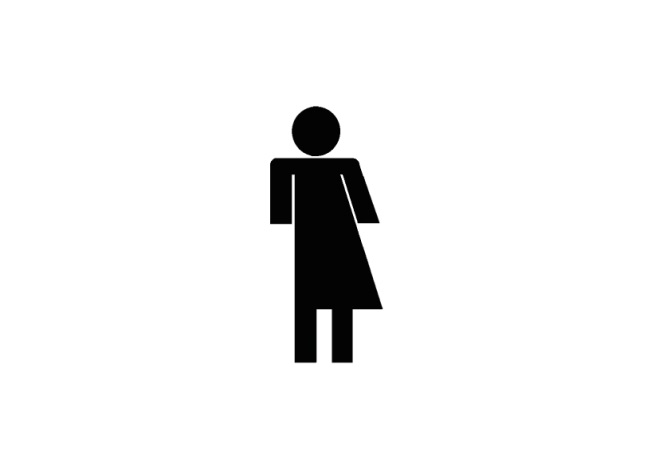 2
[Speaker Notes: Ask the learners for estimates first.
Explain the figure of 140,000 per year, that’s one every 5 minutes
Explain that most will be found safe and well but it’s really important that we move as quickly as possible
Acknowledge that sadly, some do not get found so quickly]
So why might someone run away?
Independence
Family arguments
Crime
Drugs or alcohol
Bullying
Abuse
Girlfriend/boyfriend problems
Cultural reasons
Stress
Feeling unsafe/unhappy
3
[Speaker Notes: There are many reasons why a child or teenager might go missing.
Ask the learners for their ideas. 
Discuss the key reasons why an individual might feel unsafe or unhappy
Mention that the Runaway helpline supports young people, regardless of their reason for running away.]
Risks of running away
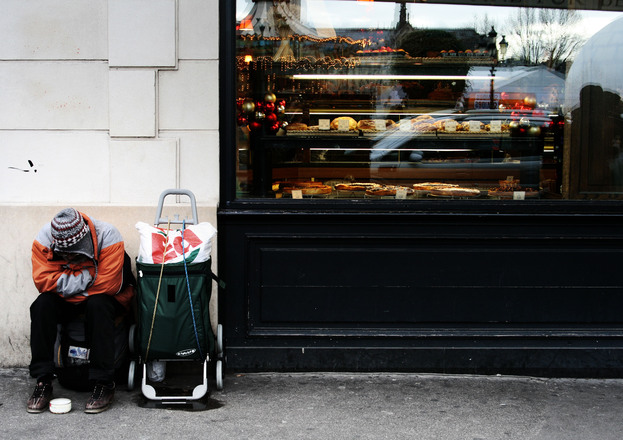 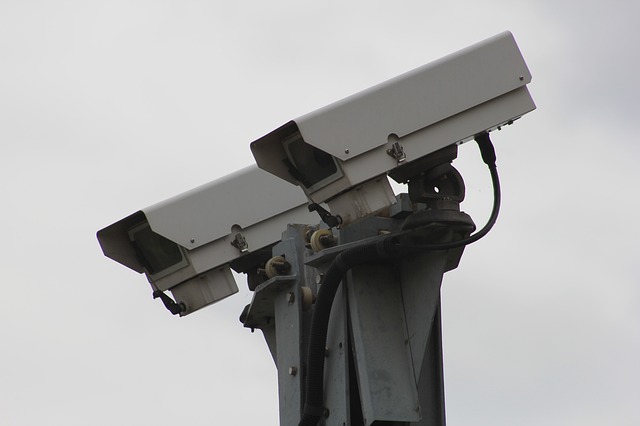 1 in 6 slept on 
the street
1 in 8 had to steal to survive
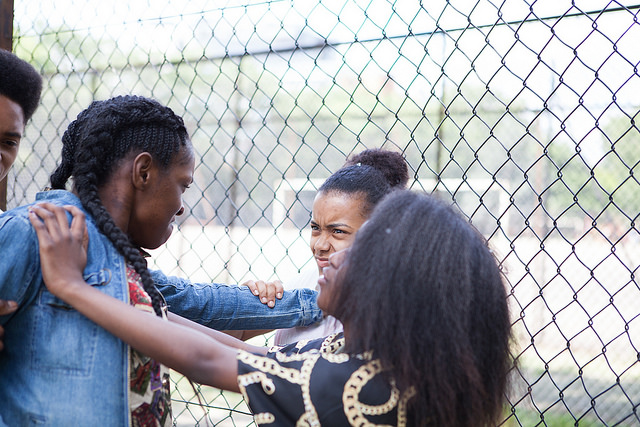 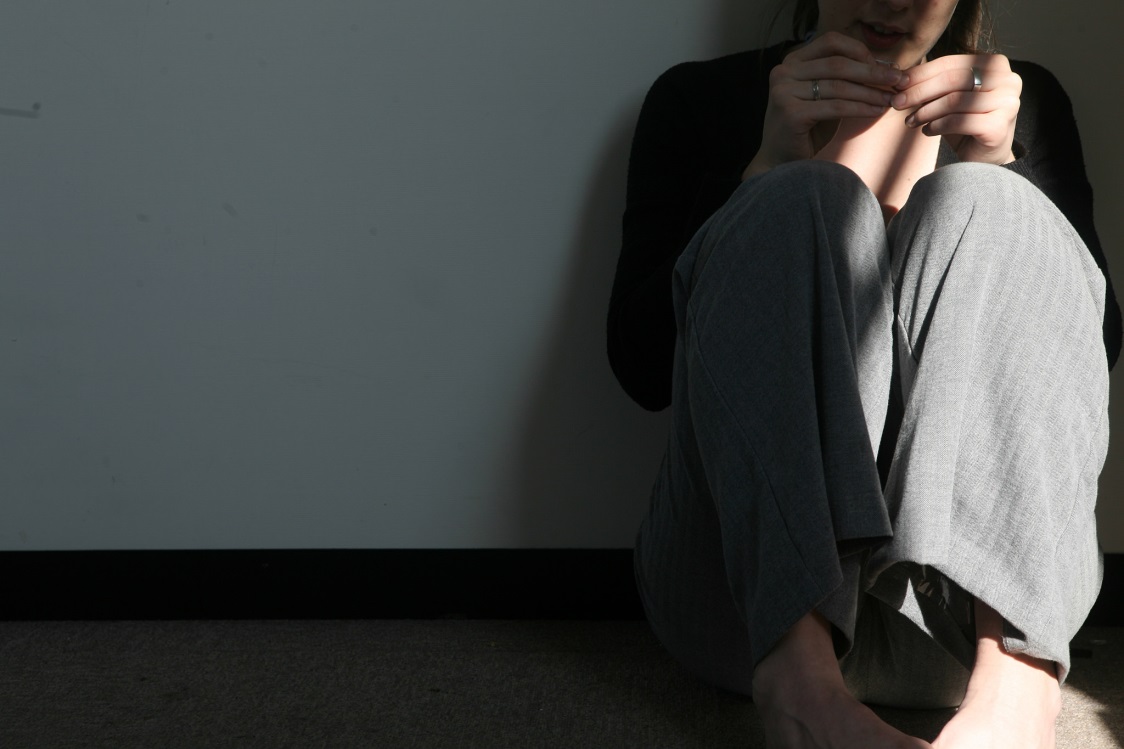 1 in 9 did ‘other things’ in order to survive
1 in 9 are harmed while away from home
4
[Speaker Notes: Click to reveal the statistic that accompanies each image.

Ensure learners understand that young people may feel like they have to run away, however, choosing to do so puts them at serious risk.

The Runaway helpline wants to make sure everyone knows to contact them if they are thinking about it, or if they have left home. 
Our priority is the person’s safety, we won’t make anyone do anything they don’t want to do.]
How we can help
If you are thinking about running away you can call us and talk through your options
Contact us if you’re worried about a friend running away, or if someone is pressuring you to
If you have run away we can give you practical advice and emotional support
5
Abi’s Story
6
[Speaker Notes: Abi is a 15 year old girl living in a small Welsh town.  
She has been living with her Gran for 3 months since she fell out with her mother over her Mum’s new boyfriend.  
After coming home very late one night Abi’s Gran was very annoyed that she hadn’t come home on time.  After a heated row Abi ran away in the middle of the night and has since been staying with a friend. 
When Gran found out that Abi had disappeared she firstly phoned everyone she could of to see if Abi was with them.  Finally she was so worries she phoned the police to report that Abi had gone missing.
The Runaway helpline contacted Abi by sending a TextSafe message to let her know she could call the helpline for confidential support.  
Reassured by the fact that the call was confidential Abi phoned the helpline. 
Rima, the helpline worker,  listened to Abi carefully and encouraged her to speak to a trusted adult about her problems. 
Abi said she could chat with one of her teachers who had helped her before when her Dad left.  Rima explained to Abi that until she was  sure she was safe and well the police would need to continue looking for her. 
Rima explained that if Abi was ready, Rima could stay on the line and connect Abi to the police without letting on where she was. 
 She reassured Abi that the service was confidential, and would not share any information about her without her permission – UNLESS THRER WERE SIGNIFICANT CONCERNS ABOUT HER SAFETY.
Abi agreed to do this and spoke to the Police on the phone.  PC Jenny was very supportive and finally Abi told her where she was staying.  PC Jenny said she would have to send some officers around to check that she was OK.  
Rima promised that there would be someone to listen to her at any time if she needed further help or support. 
Later that week, Abi saw the teacher who helped her to think through going back to Gran’s. 



During the call 


Abi called in to the Runaway helpline after receiving a Text Safe message from the charity. 
A TextSafe message is a text that Runaway helpline can send to a missing person’s phone to let them know they can call the helpline for confidential support.

During the call, Abi explained that she was unhappy at home as a result of family arguments. 

Then Runaway helpline listened carefully and advised Abi that if she felt able to tell someone about her situation, this might help her to get specific support. Abi said that she thought she could speak to her support worker at school.

The Runaway helpline explained that until they could be sure Abi was safe and well, the police would have to continue looking for her. 
We asked if Abi would like to speak to the police herself, and that the charity could make a three-way call that wouldn't disclose her location. 
We reassured Abi that the charity was a confidential service and wouldn't share information about her without her permission. UNLESS SHE WAS AT RISK

Abi agreed and was connected to the police officer, who was very supportive of Abi. 
The  police officer asked if she could tell him where she was and Abi gave the address of her friend's house where she had been staying.

The officer let Abi know that he'd ask some officers to attend the address as soon as they could to check she was okay. 

We continued to support Abi after the three-way call ended and encouraged her to contact the charity at any time if she needed further help or support.]
Abi’s Story
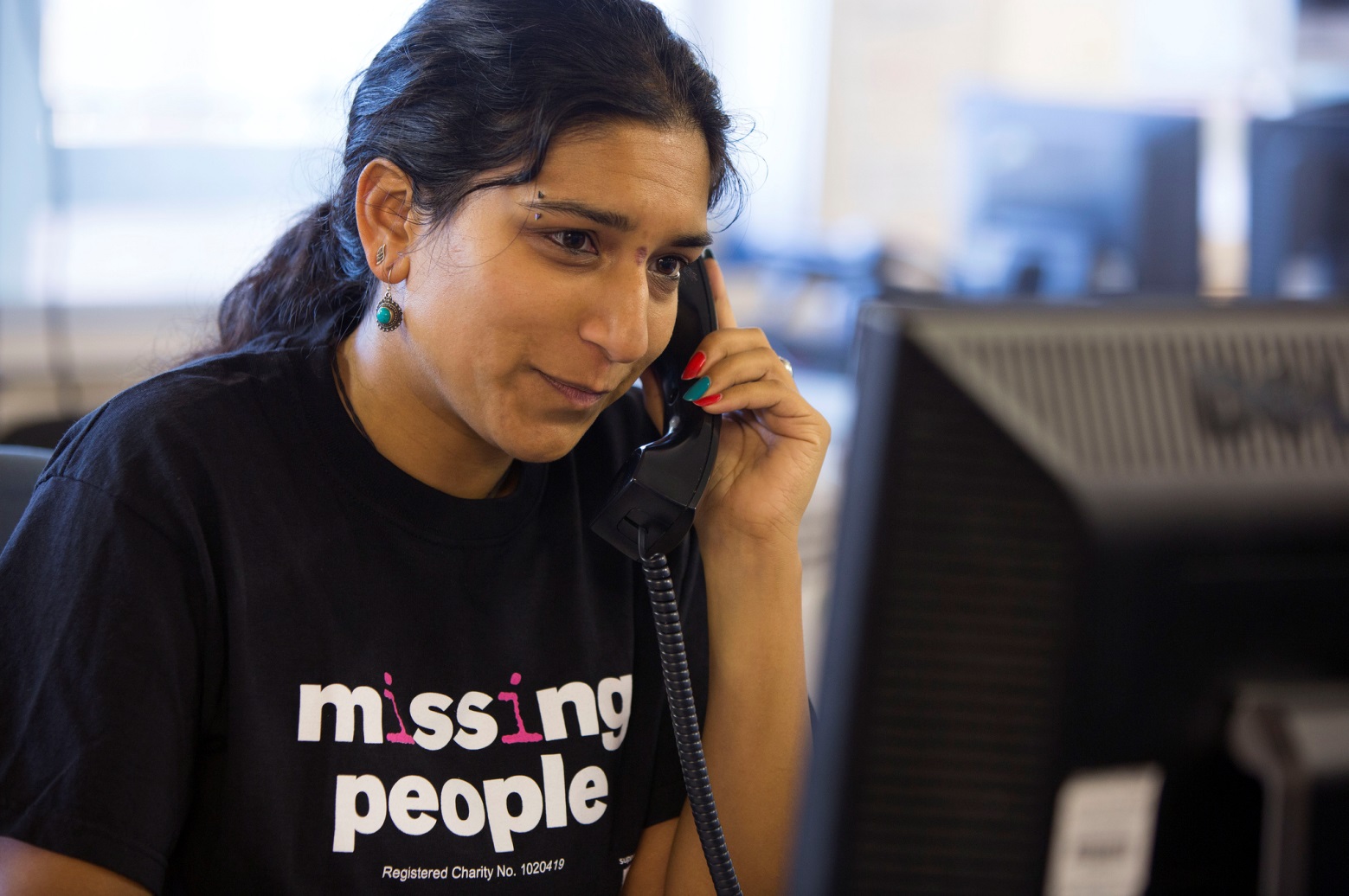 7
[Speaker Notes: Abi is a 15 year old girl living in a small Welsh town.  
She has been living with her Gran for 3 months since she fell out with her mother over her Mum’s new boyfriend.  
After coming home very late one night Abi’s Gran was very annoyed that she hadn’t come home on time.  After a heated row Abi ran away in the middle of the night and has since been staying with a friend. 
When Gran found out that Abi had disappeared she firstly phoned everyone she could of to see if Abi was with them.  Finally she was so worries she phoned the police to report that Abi had gone missing.
The Runaway helpline contacted Abi by sending a TextSafe message to let her know she could call the helpline for confidential support.  
Reassured by the fact that the call was confidential Abi phoned the helpline. 
Rima, the helpline worker,  listened to Abi carefully and encouraged her to speak to a trusted adult about her problems. 
Abi said she could chat with one of her teachers who had helped her before when her Dad left.  Rima explained to Abi that until she was  sure she was safe and well the police would need to continue looking for her. 
Rima explained that if Abi was ready, Rima could stay on the line and connect Abi to the police without letting on where she was. 
 She reassured Abi that the service was confidential, and would not share any information about her without her permission – UNLESS THRER WERE SIGNIFICANT CONCERNS ABOUT HER SAFETY.
Abi agreed to do this and spoke to the Police on the phone.  PC Jenny was very supportive and finally Abi told her where she was staying.  PC Jenny said she would have to send some officers around to check that she was OK.  
Rima promised that there would be someone to listen to her at any time if she needed further help or support. 
Later that week, Abi saw the teacher who helped her to think through going back to Gran’s. 



During the call 


Abi called in to the Runaway helpline after receiving a Text Safe message from the charity. 
A TextSafe message is a text that Runaway helpline can send to a missing person’s phone to let them know they can call the helpline for confidential support.

During the call, Abi explained that she was unhappy at home as a result of family arguments. 

Then Runaway helpline listened carefully and advised Abi that if she felt able to tell someone about her situation, this might help her to get specific support. Abi said that she thought she could speak to her support worker at school.

The Runaway helpline explained that until they could be sure Abi was safe and well, the police would have to continue looking for her. 
We asked if Abi would like to speak to the police herself, and that the charity could make a three-way call that wouldn't disclose her location. 
We reassured Abi that the charity was a confidential service and wouldn't share information about her without her permission. UNLESS SHE WAS AT RISK

Abi agreed and was connected to the police officer, who was very supportive of Abi. 
The  police officer asked if she could tell him where she was and Abi gave the address of her friend's house where she had been staying.

The officer let Abi know that he'd ask some officers to attend the address as soon as they could to check she was okay. 

We continued to support Abi after the three-way call ended and encouraged her to contact the charity at any time if she needed further help or support.]
What we do
Free, confidential, 24/7 helpline
Listen to however much, or little, you want to tell us
If you want us to we will work on your behalf with the police or social services
If you want us to we will pass a message home
8
Text support
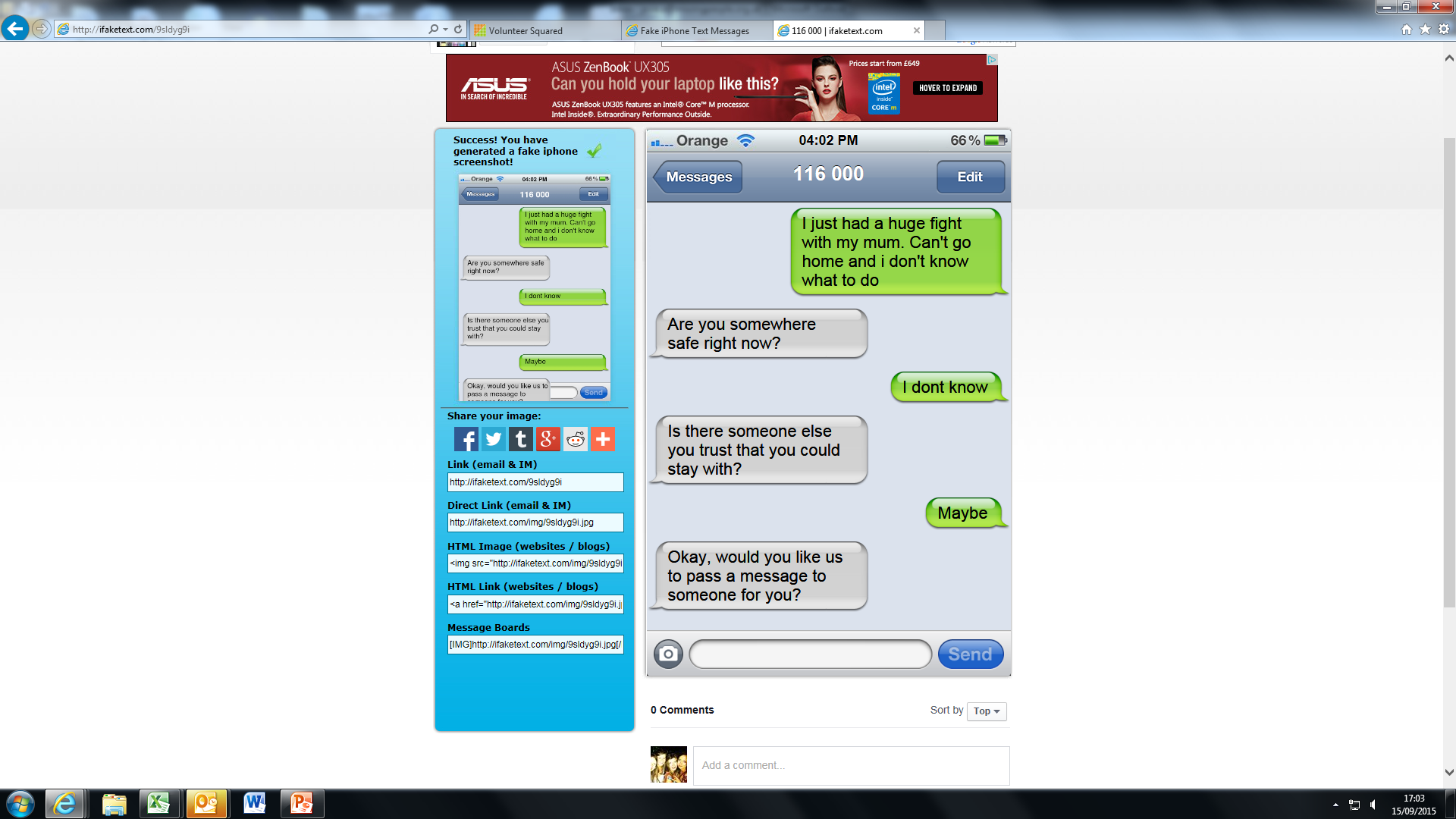 We’re led by you. We won’t tell you what to do
We give advice based on your individual situation.
It’s your decision what you do and where you go
Our main concern is the caller’s safety.
9
[Speaker Notes: ??? How is the caller’s safety established   This slide may need to be altered.]
Family Support
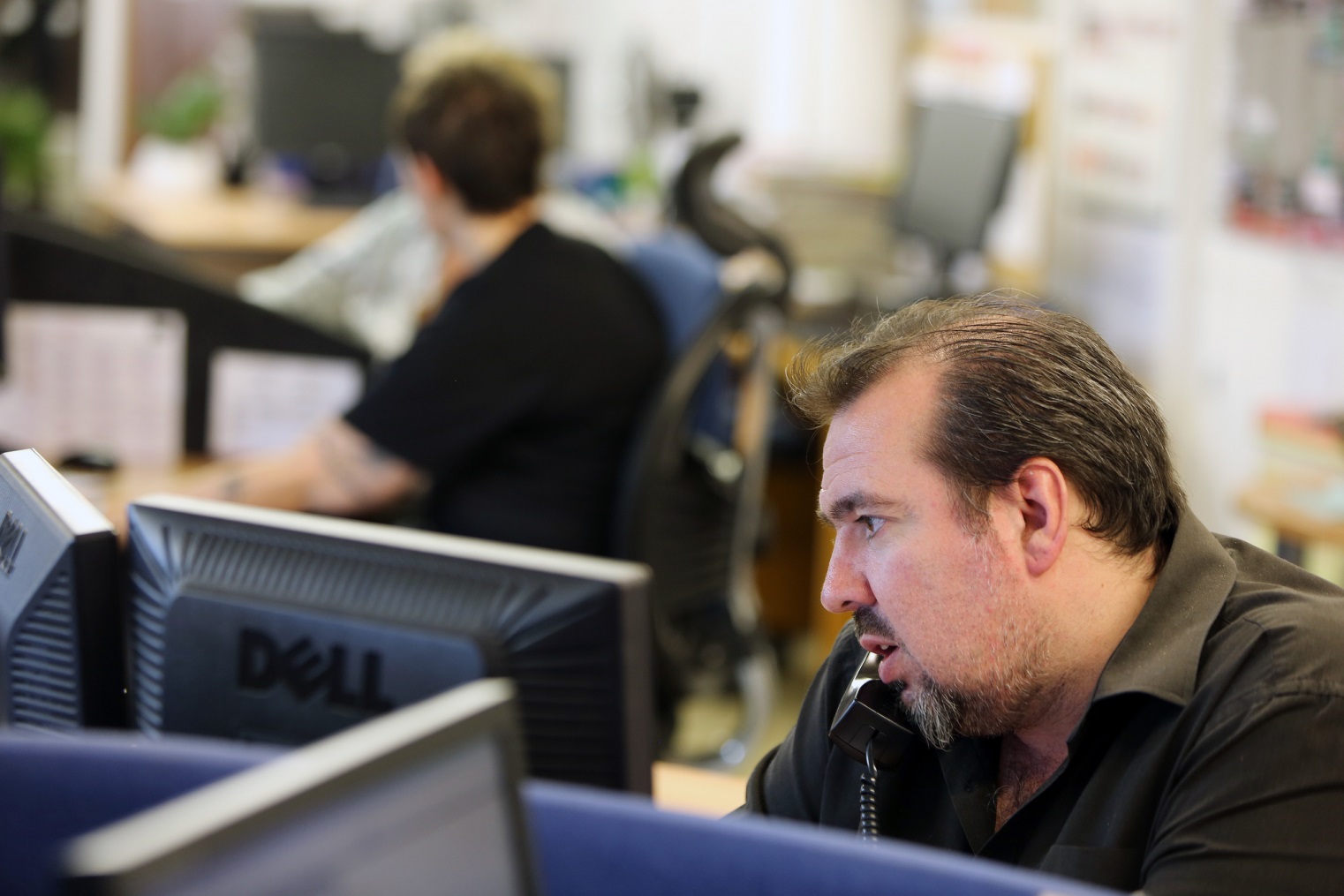 10
[Speaker Notes: The Runaway helpline has a service that will  also support families when someone goes missing.
If a friend or relative disappears you can call us at any time for practical advice or support.]
What you can do
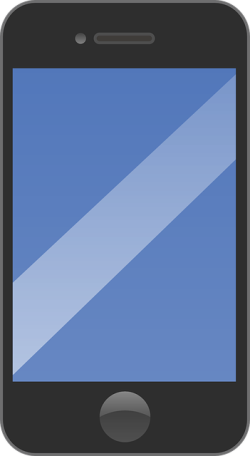 Put 116000 in your phone today in case you ever need to contact us
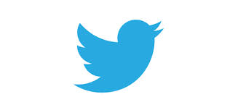 Like us on Facebook and follow us on Twitter
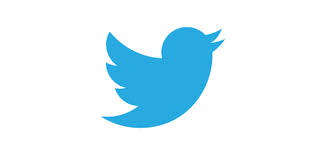 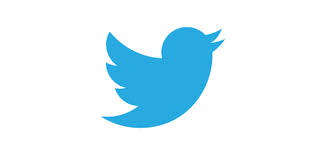 If you know someone who is thinking about running away, encourage them to call us
Check out our website to find out further information about us: www.missingpeople.org.uk
11
[Speaker Notes: Add  schoolbeat.org to slide 
MEIC advocacy and helpline?]